正常肺音
１．スライドショーにするとiPaxが利用できます
２．インターネット環境が必要です。
３．PPTのバージョンによって利用できない場合があります。
４．次頁に移動する前に画面右下の「Finish」を押してください。押さないと音が止まりません。
出典 kikuzosound.com,iPax content, GA10
 ID1918  https://kikuzosound.com/
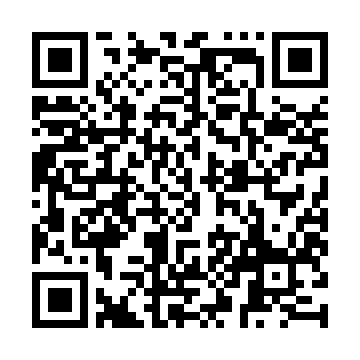 本スライドをキャプチャしたり音声を録音・複製することは許されていません
スライドを第三者にシェアすることは株式会社テレメディカが許可しています